General lab and safety Rules
long hair
Smoking
Food
gloves
Never smell chemicals directly
Never sit on the bench tops during lab.
Read all chemical labels carefully
Never return chemicals to the reagent bottle
Always add acid to water
Always wash your  hands before leaving laboratory
The Analytical chemistry
Analytical chemistry is branch of chemistry science deal with identification and separation of compounds and mixture, then determination of the proportions of the constituents. 
   
 We have two types of analysis:
 A- Qualitative analysis:   تحليل نوعي
 B- Quantitative analysis:  تحليل كمي
Experiment 1
Volumetric measurement glassware
1- Buret: A piece of glassware used for carefully measured volume of a liquid regent come in various sizes
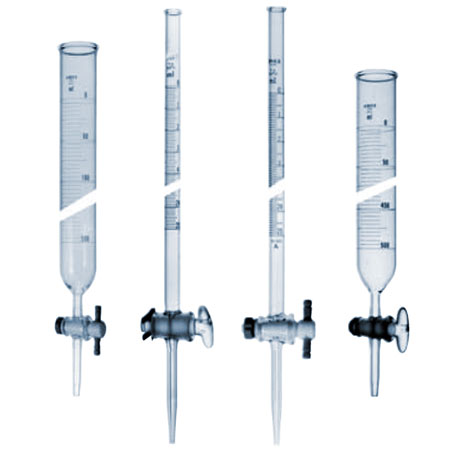 2- Pipet:  A piece of glassware used for measuring the volume of Iiquid comes in various sizes
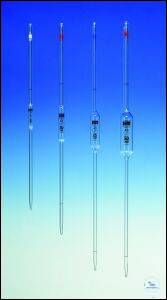 Note: We always use  fill pipets
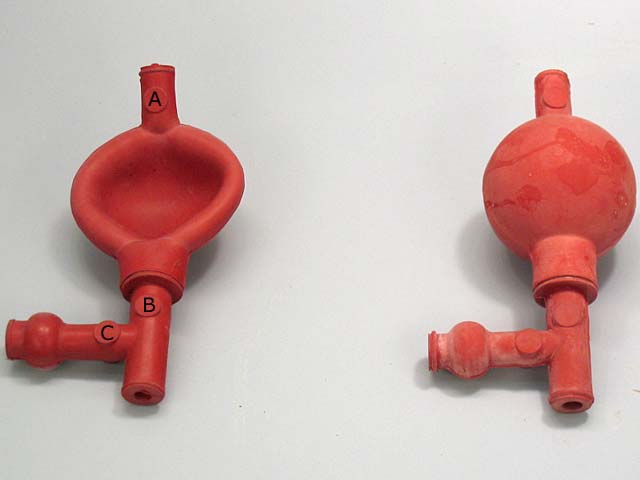 3-Graduated cylinder : A piece of glassware used for measuring the volume of Iiquid comes in various sizes
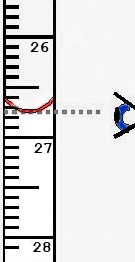 4-Volumetric flask: A piece of glassware manufactured  with capacities ranging from 5 ml to 5 liters  , it is used in:
 a- preparation of standard solutions.
b- In dilution of the concentrated solution.
5-Conical flask : A piece of glassware come in various sizes used for:
a-titration  
b-Filtration 
c-Distillation 
d-Heating and evaporation
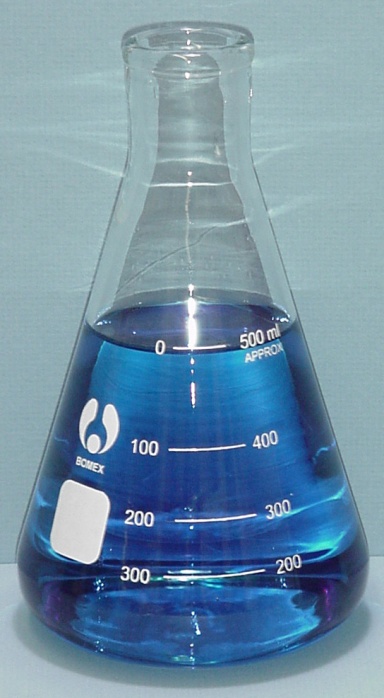 6-The beaker: A piece of glassware come in various sizes, used for:
a- Dissolving the samples
b- Transfer the solution             
c- Container of solution
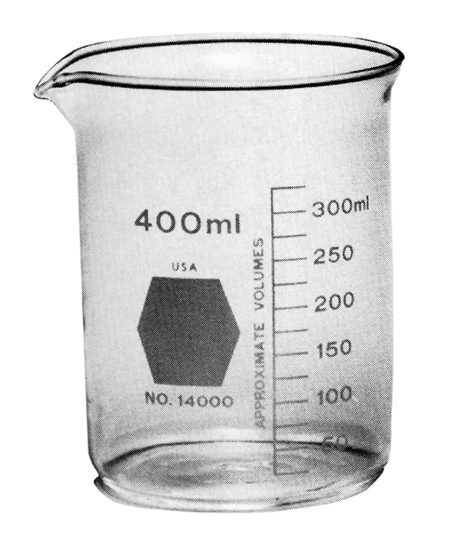 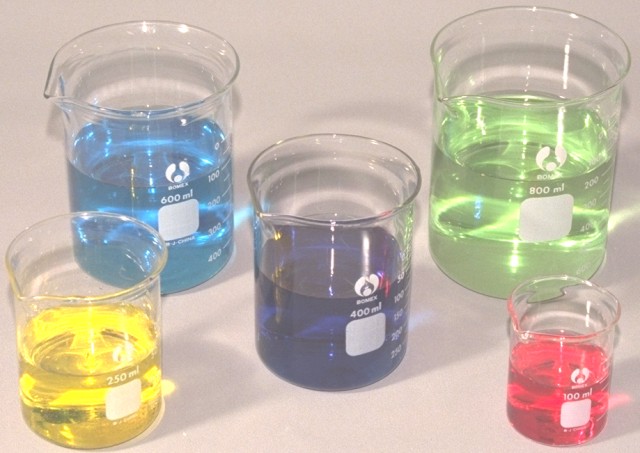 7. Stirring glass rod: A piece of glassware come in various sizes  ,used forMixing solven and solute.
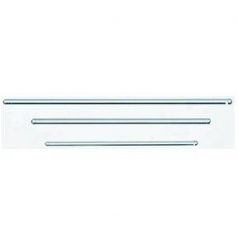 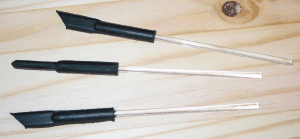 8- Watch glass: A piece of glassware come in various sizes, manufactured from glass,using in:
a- Weighing of non-hygroscopic material.
b- Covering the beakers that contain heat solution.
c- Covering the beakers during heat solution.
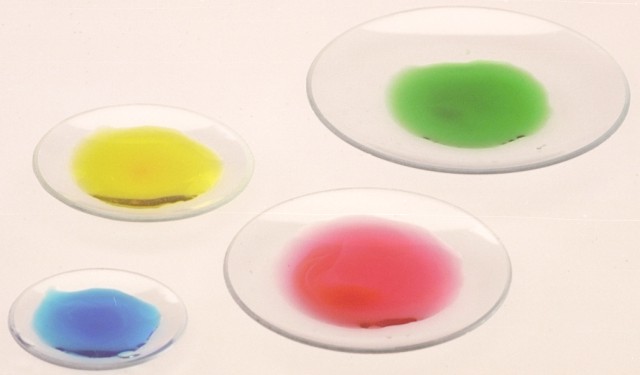 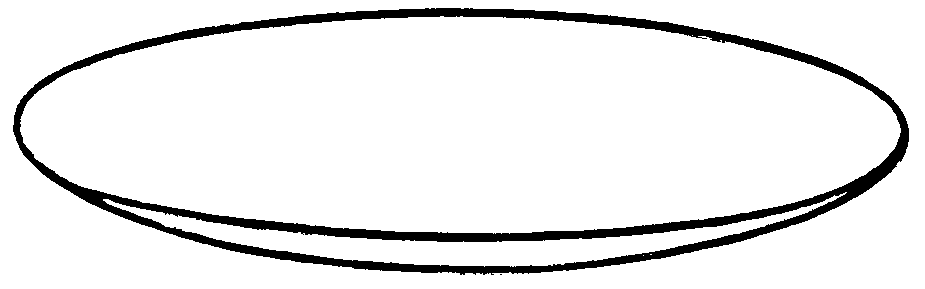 9- Spatula: A piece of laboratory tools used for transfer of solid material from a reagent bottle   manufactured from steel and ceramic materials.
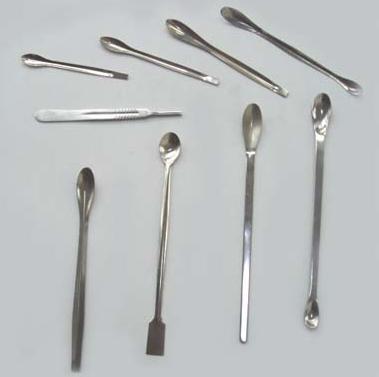 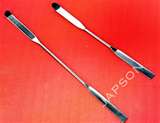 10-Polyethylene wash bottle: A piece of laboratory tool used for washing the glassware, manufactured from polyethylene
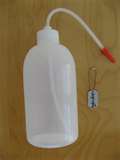 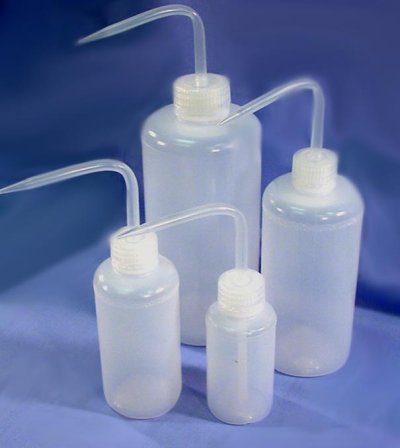 11- Brush: A piece of laboratory tool used for cleaning the glassware come in a various sizes.
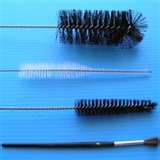 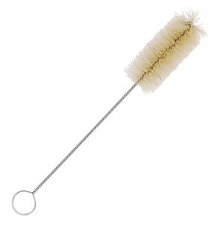 12-Sensitive Balance:
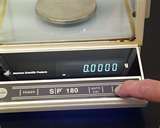 13- Stand
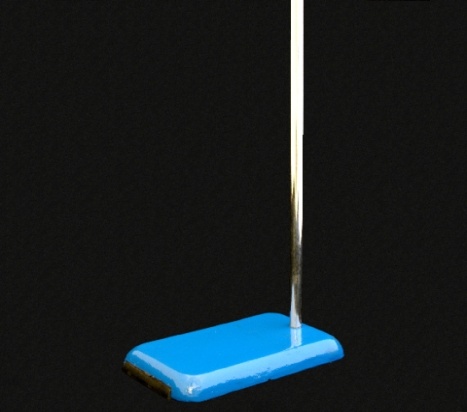 14-Clamp (Buret clamp)
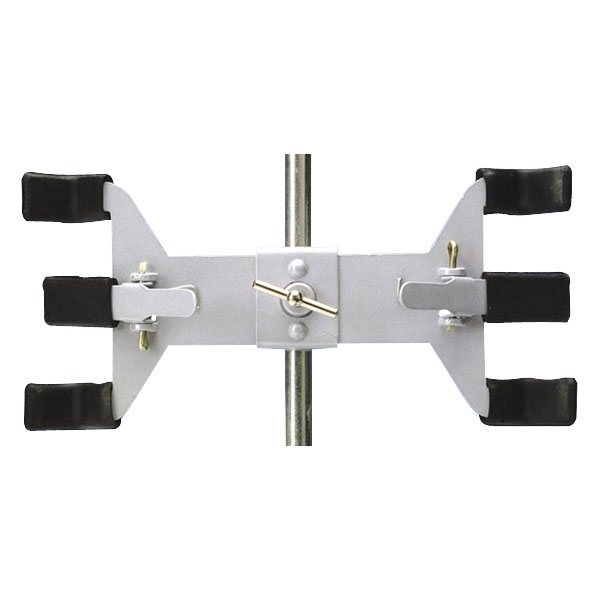 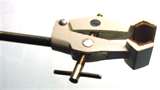 (Double Buret clamp)
15-Holder (Clamp holder)
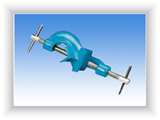 16-Funnel: A piece of glassware used for:
 a- Transfer the Liquids.
b-In filtration
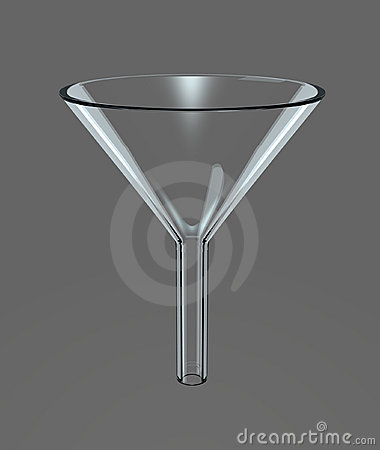 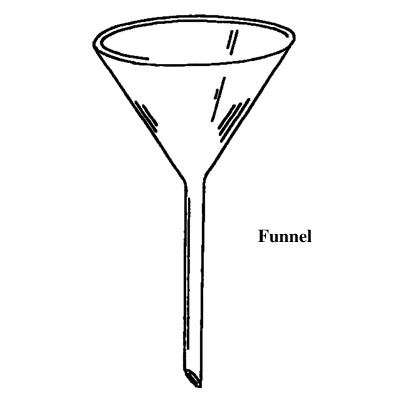